59. El Señor Resucitó, ¡Aleluya!
1. El Señor resucitó, ¡Aleluya!
Muerte, tumba hoy venció, ¡Aleluya!
Su poder y gran virtud cautivó la esclavitud.
Redimido soy por Él, ¡Aleluya!

Coro:
¡Aleluya, salvo soy!
Redimido soy por Él;
Su poder y gran virtud
Cautivó la esclavitud,
Redimido soy por Él, ¡Aleluya!
2. El que al polvo se humilló, ¡Aleluya!
Vencedor se levantó, ¡Aleluya!
Cante pues la cristiandad su gloriosa majestad; 
Redimido soy por Él, ¡Aleluya! 

Coro:
¡Aleluya, salvo soy!
Redimido soy por Él;
Su poder y gran virtud
Cautivó la esclavitud,
Redimido soy por Él, ¡Aleluya!
3. Cristo que en la cruz sufrió, ¡Aleluya!
Vencedor se levantó, ¡Aleluya!
Hoy en gloria celestial reina vivo, inmortal;
Redimido soy por Él, ¡Aleluya! 

Coro:
¡Aleluya, salvo soy!
Redimido soy por Él;
Su poder y gran virtud
Cautivó la esclavitud,
Redimido soy por Él, ¡Aleluya!
4. Hoy en gloria Él está, ¡Aleluya!
Pronto ya vendrá acá, ¡Aleluya!
Por nosotros Él vendrá, con amor nos alzará,
Redimido soy por Él, ¡Aleluya! 

Coro:
¡Aleluya, salvo soy!
Redimido soy por Él;
Su poder y gran virtud
Cautivó la esclavitud,
Redimido soy por Él, ¡Aleluya!
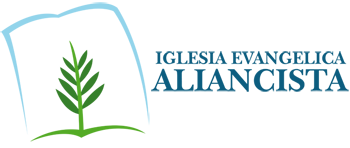